Facilitating Discussions & Group Dynamics
[Speaker Notes: 10:30]
Learning outcomes
Strategies for optimising learning in discussions

Apply environment, set, dialogue, closure to large and small group discussions

Strategies for managing group interactions
[Speaker Notes: Have INTRO written on white board

Use for this session
Interest:  challenge to facilitate larger groups and let go of control. Primary AIM is for candidate synthesis/application of knowledge.  Facilitator just need to organise the activities, monitor the time, promote discussion and fill in the gaps when the group can’t answer
Name: they already know you – but you can add something to give credibility to why you are facilitating this session
Timing: good habit to let them know structure and how long things will take (~ 20 mins of group work, 7 min demonstration of small group discussion, followed by debrief.  Let them know how you will stop their discussions (clap/sing/ raise your hand etc)
Range/Roles:   extension of above.  Ie: 6 groups of 4 and one spokesperson.  Activity designed for you to draw on your own experiences/knowledge from reading and share strategies.  Then you will facilitate of the group will share ideas
Outputs/Objectives – paraphrase what is on the slide in view of what you’ve said in your INTRO  - point out that it is on the AV so that there are visual prompts – for visual learners!



Environment – ask group to reflect on how you’ve set up the room and what that does to the dynamics]
Challenges for you?
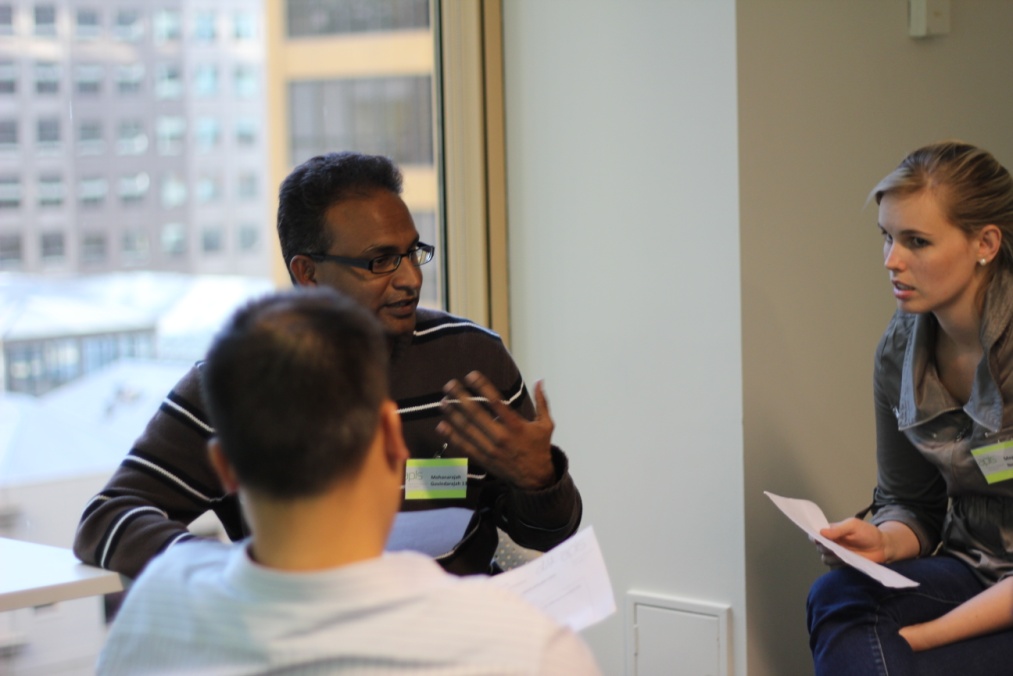 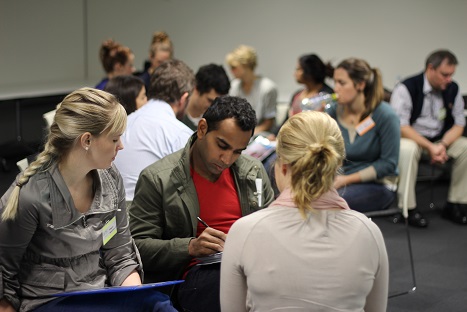 [Speaker Notes: Share is pairs
2 mins for this activity: Describe how being part of a group impacted on your learning?

2 mins to share

10:35]
Learning outcomes
Provide guidance for sessions
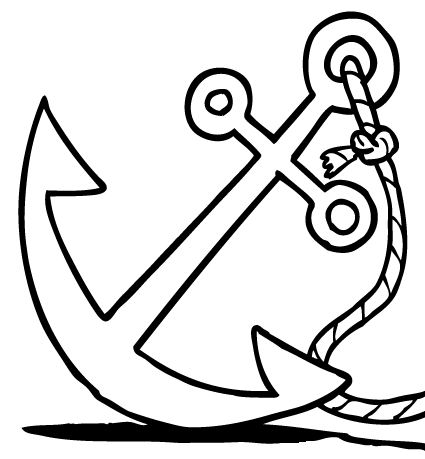 The role of the facilitator
Anticipating learning needs 

Maintaining control through well-phrased questions

Anticipate discussion

Timing
[Speaker Notes: About their recall and synthesis of knowledge – you are only there to fill the gaps!

What is the normal ph range?  - is after “knowledge” – level 1 of the cognitive hierarchy
What does a ph of 7.3 tell you?   is looking for “application” – a level 3 question. 


When are breaths given in Paediatric BLS?

Given there are no RCTs to support this – why is it done?]
Group Behaviours Activity
Groups of 5-6

5 mins discussion

Nominate a spokesperson to share answers with the whole group
[Speaker Notes: 10:40

Visual prompts to help keep them all on track

Facilitator  - Note:  level of noise of groups ‘at work’ – activity questions require more than recall of facts/feelings  & body language of groups ‘engaged’.]
Group Behaviours Activity
Activity 1

Aggressive:               I’m OK         You’re NOT OK

Passive:                     I’m NOT Ok  You’re OK

Passive Aggressive:  I’m NOT OK  You’re NOT OK


Assertive:                   I’m OK        You’re OK
[Speaker Notes: Thomas A Harris 1969

From the ideas of Eric Berne MD, creator of Transactional Analysis and author of Games People Play

(slide hidden as not enough time for both activities)]
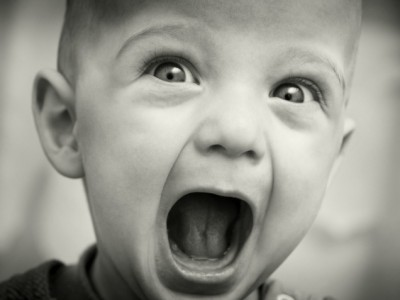 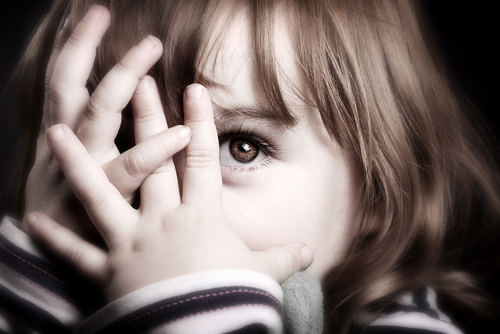 [Speaker Notes: 1045
Animated slide

Use of visuals to promote engagement.

Use of micro summaries

Shy – fear of social judgement.
Being corrected – for some is ridicule because their response is shame (internal self-judgment)
Brain freeze]
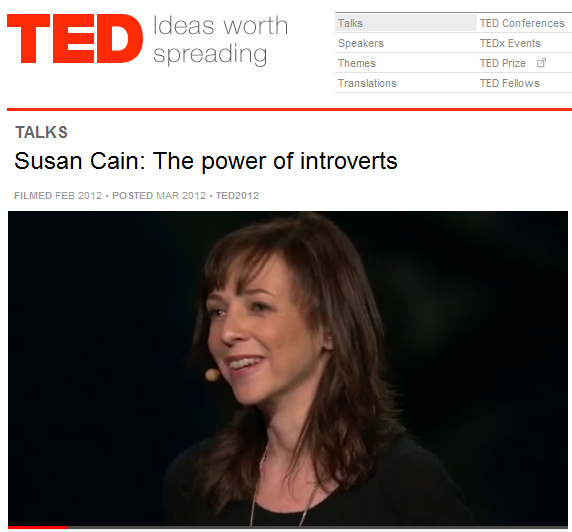 [Speaker Notes: Those whose learning preference is for thoughtful contemplation.

- Options: discuss in pairs

- Give ‘air’/ give them space]
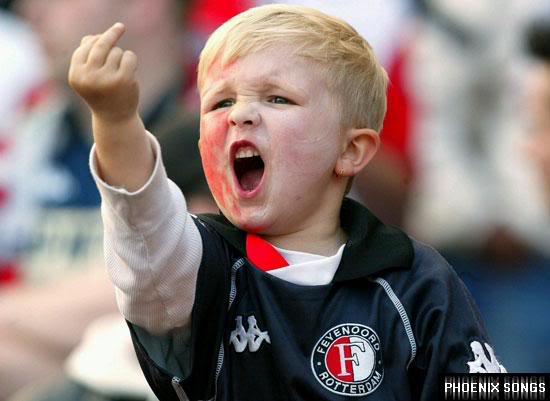 [Speaker Notes: Behaviour is language]
Strategies for large groups
INTRO

Group selection & size

Audio visuals

Feedback control
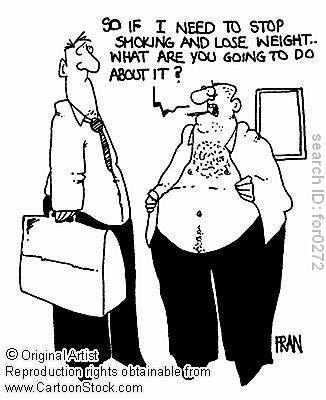 [Speaker Notes: Avoiding work/dependency

Asking for confirmation about the nature of the task

Seeking clarification

Checking for affirmation (from you and other group members)]
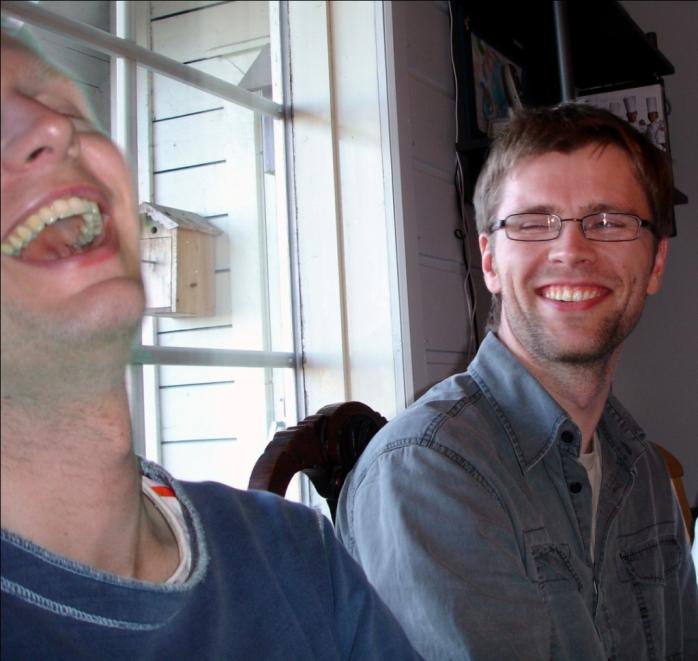 Talking off task

 Telling jokes

Describing work status/practices
[Speaker Notes: Avoiding work - fight]
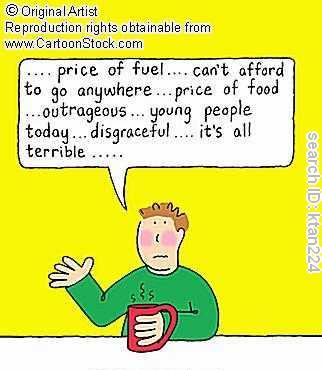 Complaining about:

 the task
 the environment
 the programme
 the facilitator
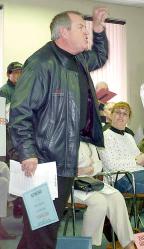 Giving way to dominant members

Off task fascination

Argumentative behaviour

Personal attacks on another group member
[Speaker Notes: Avoiding work: ba pairing]
What are we afraid of?
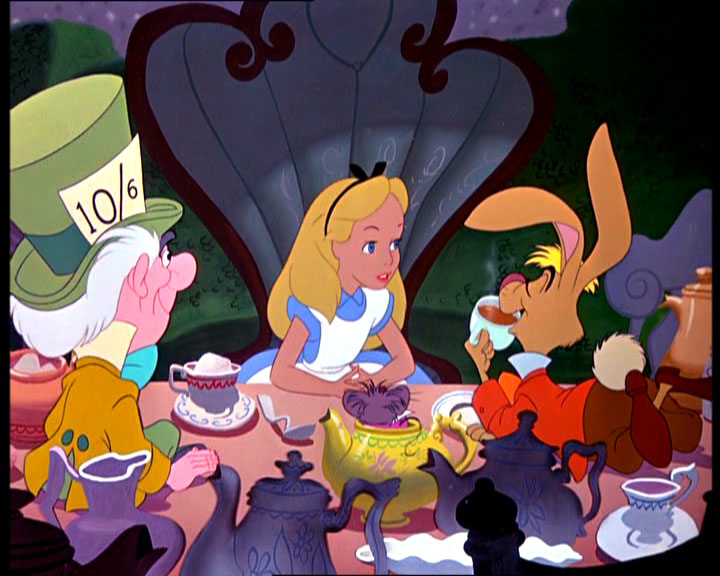 “If you only spoke when
you were spoken to, and
the other person always
waited for you to begin,
you see nobody would
ever say anything,” said
Alice.
[Speaker Notes: What we are afraid of is silence

Anything else you are afraid of?]
Facilitating a Discussion
Environment

Set
Strategic

Dialogue
preplanning questions/activities
focus on learner recall and application of knowledge

Closure
Incorporate the groups’ input
[Speaker Notes: 1025 – watch this demonstration – noticing E/S/D/C

What cues were you taking from the group that let you know they were engaged?   Or    the group appeared very active in discussion, what was going on for you?

How did that impact on your choice of questions?

2 questions from the group – describe a behaviour you witnessed]
Mentoring on APLS courses
[Speaker Notes: My name is xxxx and welcome to our group discussion this morning on Mentoring.
over the next 5-6  minutes – discuss how the mentor can support learners on APLS courses

Can I just get you to quickly tell me your name again and your experience with mentoring?]
Mentoring Key teaching objectives
On completion of this workshop candidates should be able:

To identify some key mentoring strategies to support learners on APLS courses
Mentoring
Case

Your mentee is a specialist clinician, who has 8 years more experience than you.

On Day 1 they failed the Defibrillation test twice for not saying stand clear (1st) visual look to see bed was clear (2nd).
In the faculty meeting, the other faculty reported that they appeared cross.  When reason for failing was explained they quipped that …

“It is the staff’s responsibility to watch what is going on and move away from the bed”
[Speaker Notes: Discussion points:

How do you quickly build a mentor/mentee relationship - Meet early to clarify roles/purpose of mentor on course &  find out why they came on course

How would you have that follow-up conversation?]
Mentoring
[Speaker Notes: This is an optional slide for graphic or points if you want to include - suggested opening lines/tips
“ I heard that testing didn’t go as planned”…
“PAUSE” – give them time to respond…
“what works best for you when you need to remember something in other settings”]
Q&A
Mentoring Workshop
Mentoring WorkshopSummary
Build relationship early in course

Explain your role and follow up with regular ‘check-in’

Listen to their perspective and how they want support
[Speaker Notes: In Summary………we have shared strategies for mentoring and its importance in the APLS setting 

Thank you for your contributions.

We will close the workshop here and you will break into your own groups again to practice facilitating your own workshops.]
What are we afraid of?
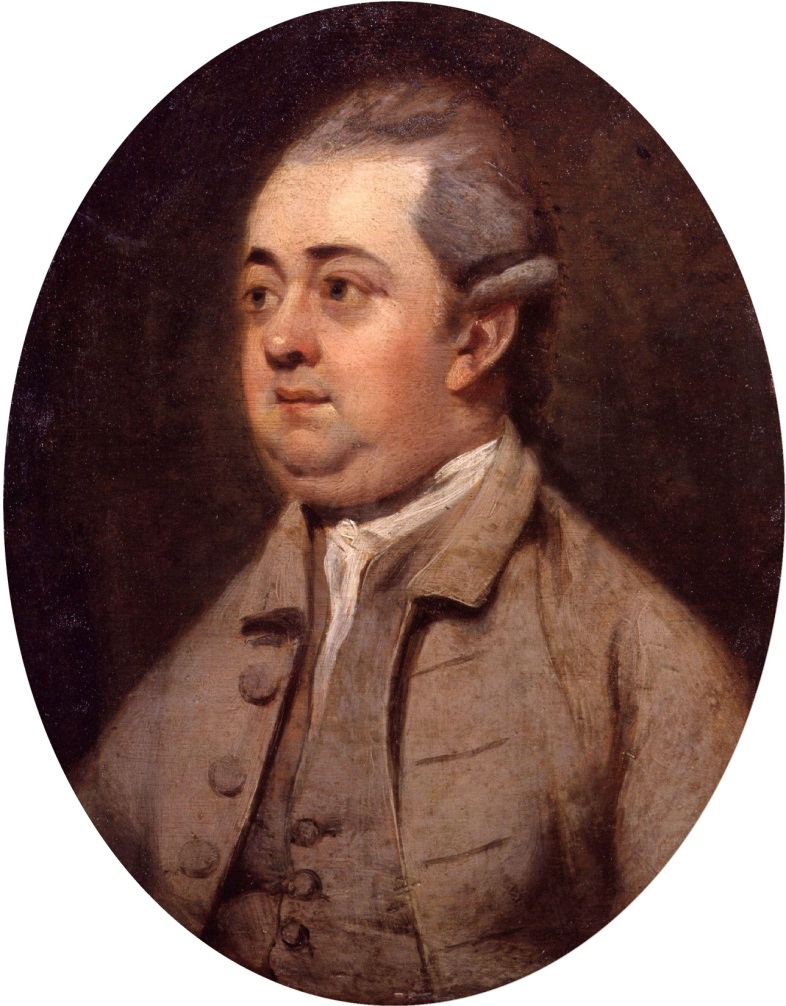 Conversation enhances the understanding but solitude is the school of genius.

Edward Gibbon
[Speaker Notes: What we are afraid of is silence

 - recall change in sound of room when group activity required thinking beyond recall of facts/feelings/thoughts.



Edward Gibbon (1737-05-08 [or 1737-04-27, O.S.] - 1794-01-16) was arguably the most important historian since the time of the ancient Roman Tacitus. Gibbon's magnum opus, The History of the Decline and Fall of the Roman Empire, published between 1776 and 1788, is a groundbreaking work of early modern erudition, the broad influence of which endures to this day

Anything else you are afraid of?]
?
Facilitating Discussion
Environment - S/D/C applied to large and small discussions

Strategies for optimising synthesis & application to clinical setting

Group dynamics
[Speaker Notes: More challenges/opportunities to explore strategies will be presented during their own practice sessions.]